SOMMAIRE


Je crée mon espace p.1 à 8




Je crée mon entourage /ma famille p.9 à 20





3)   Je m’inscris au cours ou activité p.20 à 26




4)   Validation
Guide des inscriptions sportives municipales
Je ne  possède pas un espace citoyen.
Je souhaite m’ inscrire moi et/ou des membres de ma famille à

-L’Ecole Municipale des Sports (de 4 ans à 14 ans):
-L’activité bébés nageurs (nés entre 2020 et 2022)
-Les cours et activités pour les adultes.
Nouvelles inscriptions
Mes démarches en ligne
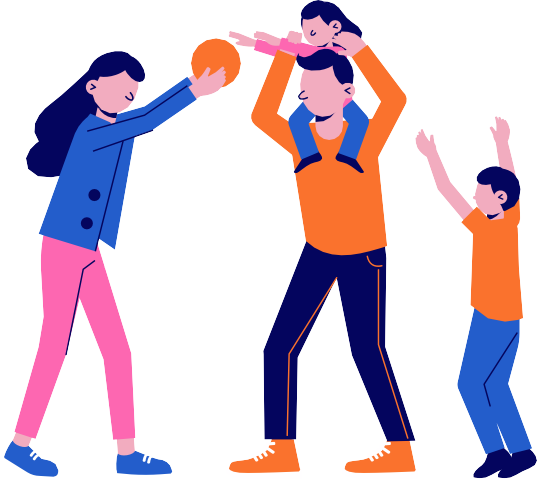 1
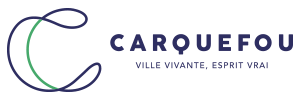 SUR LE SITE DE VILLE WWW.CARQUEFOU.FR
ETAPE CREATION DE VOTRE ESPACE
Etape 1
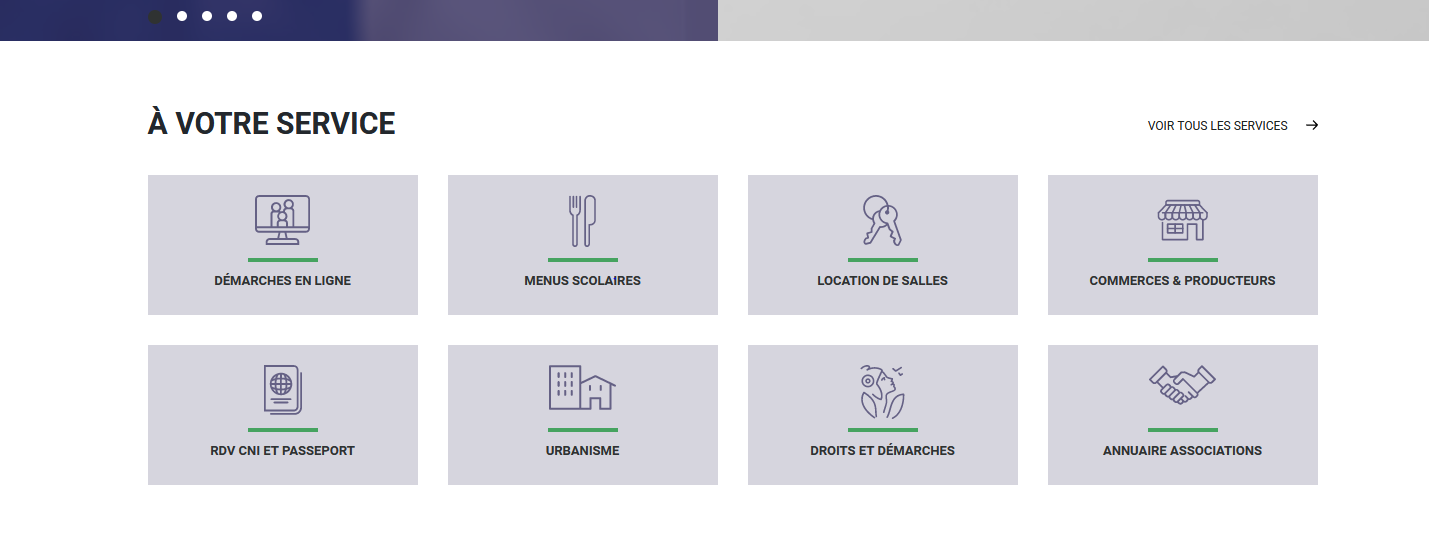 2
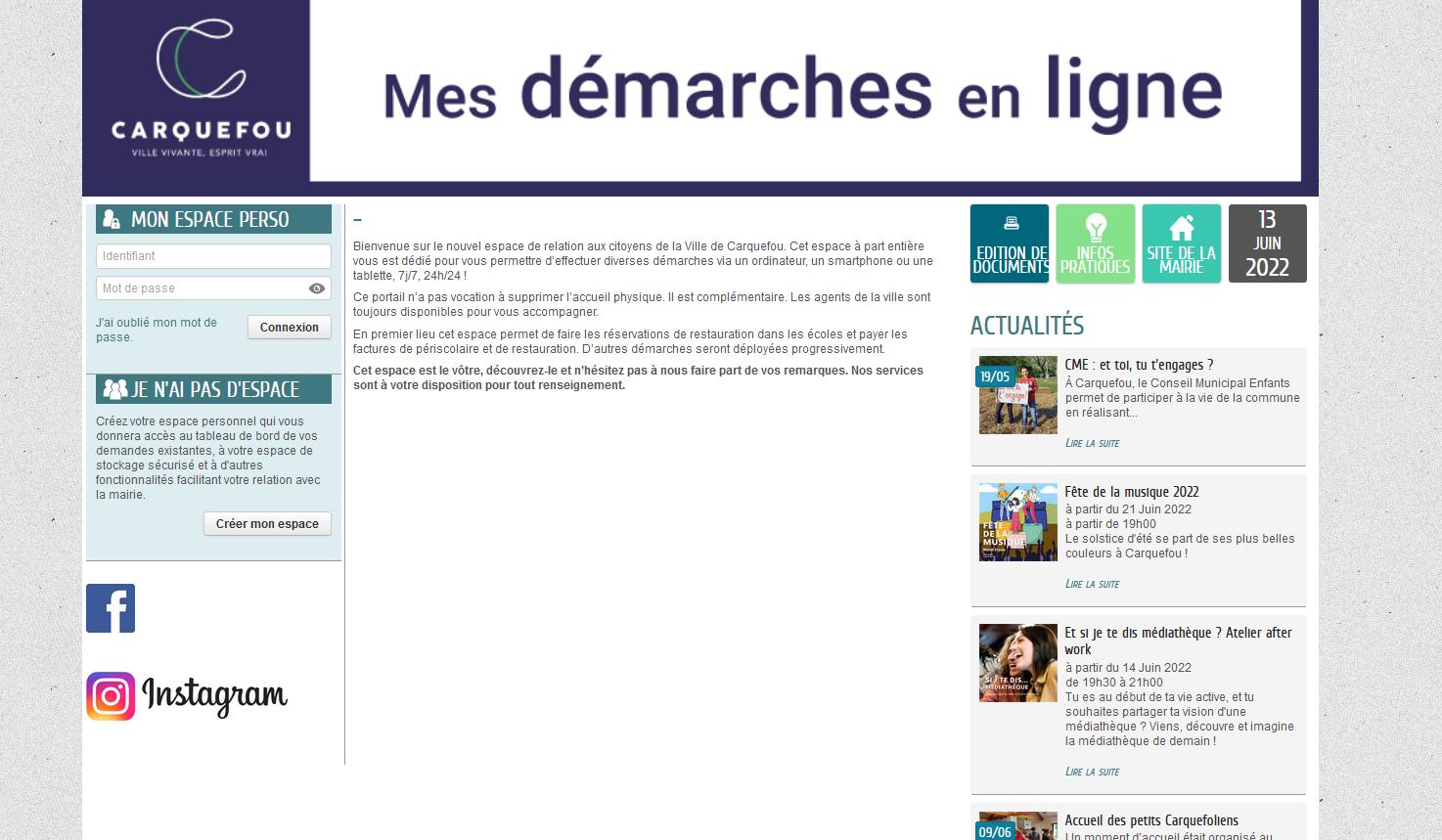 3
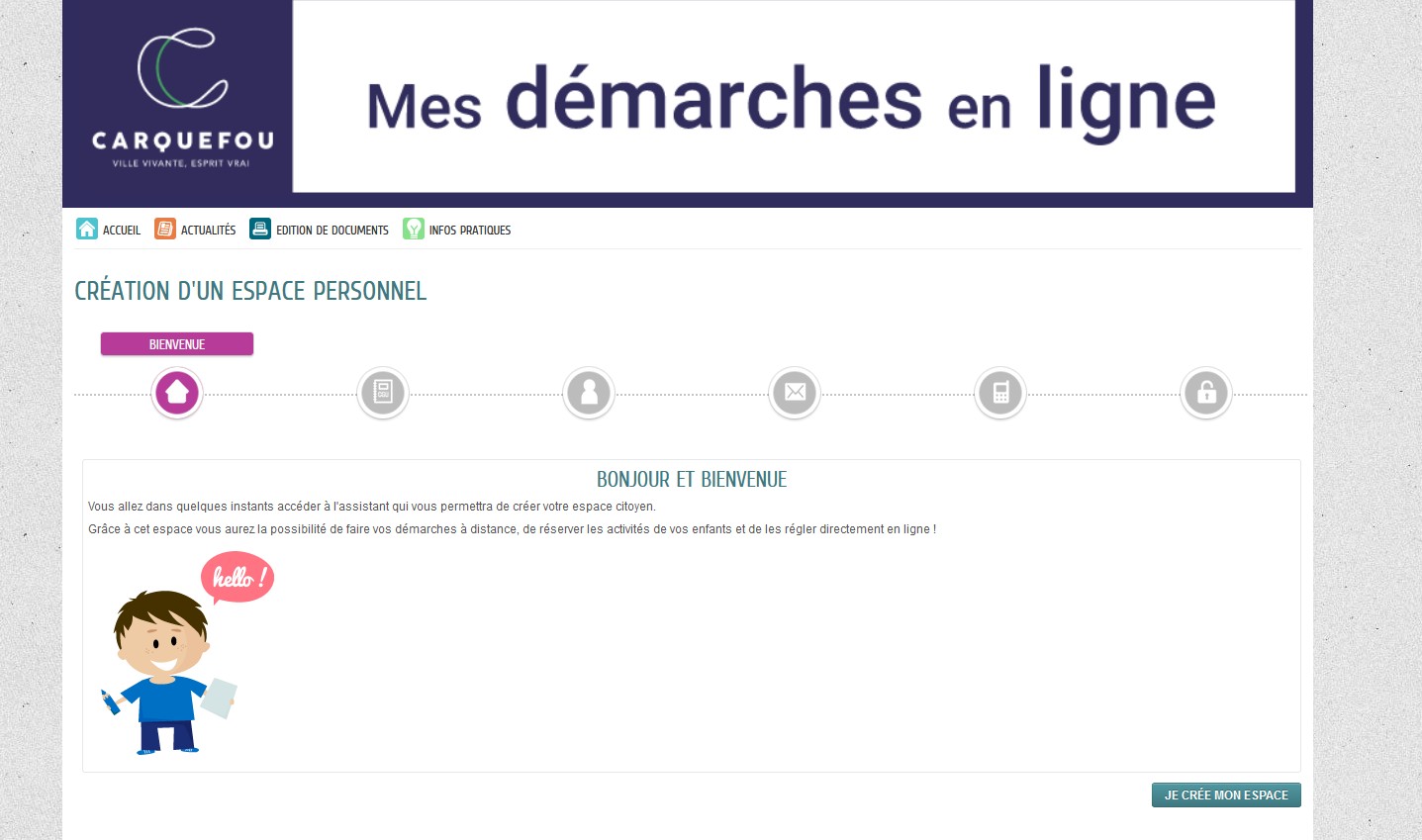 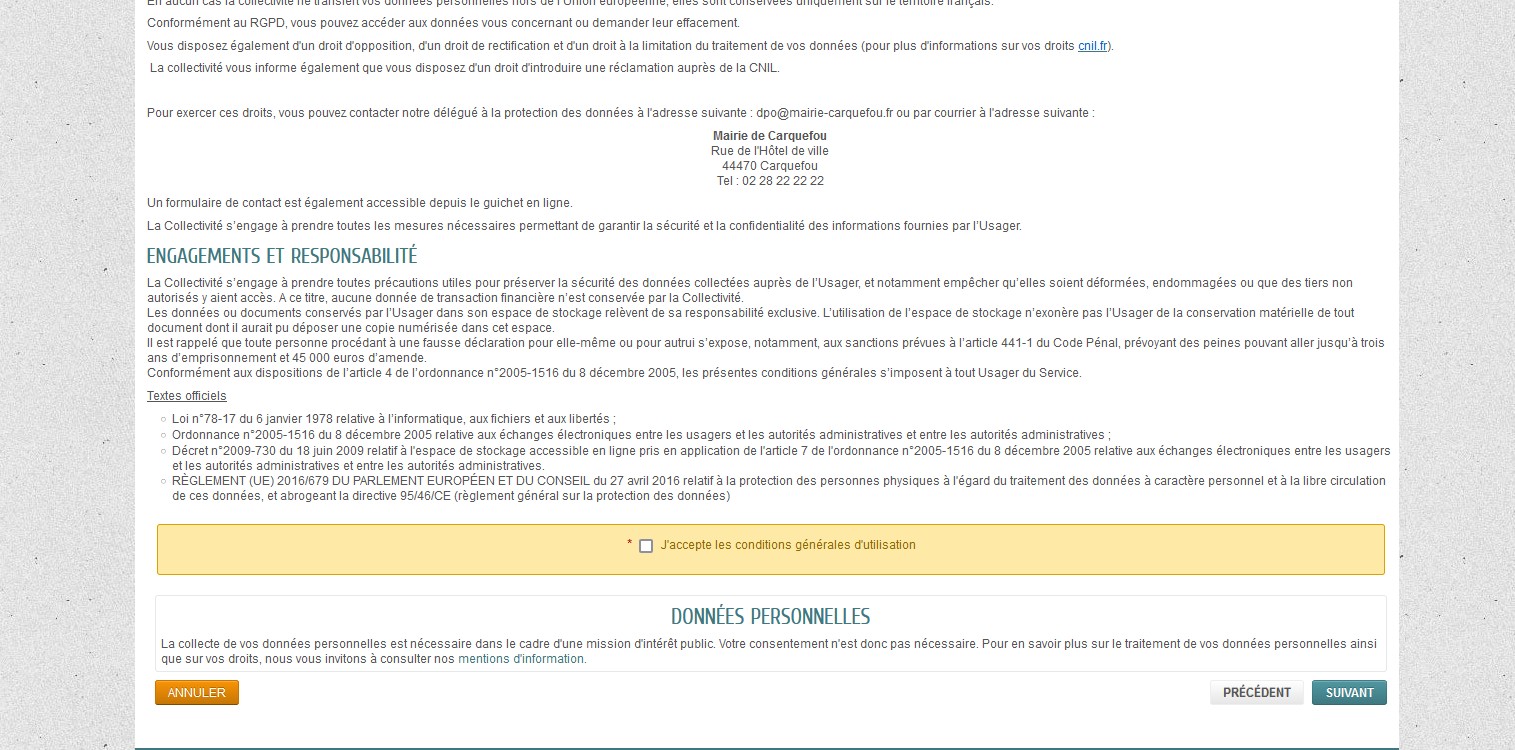 Accepter les CGU 
puis,  cliquer sur  "suivant".
4
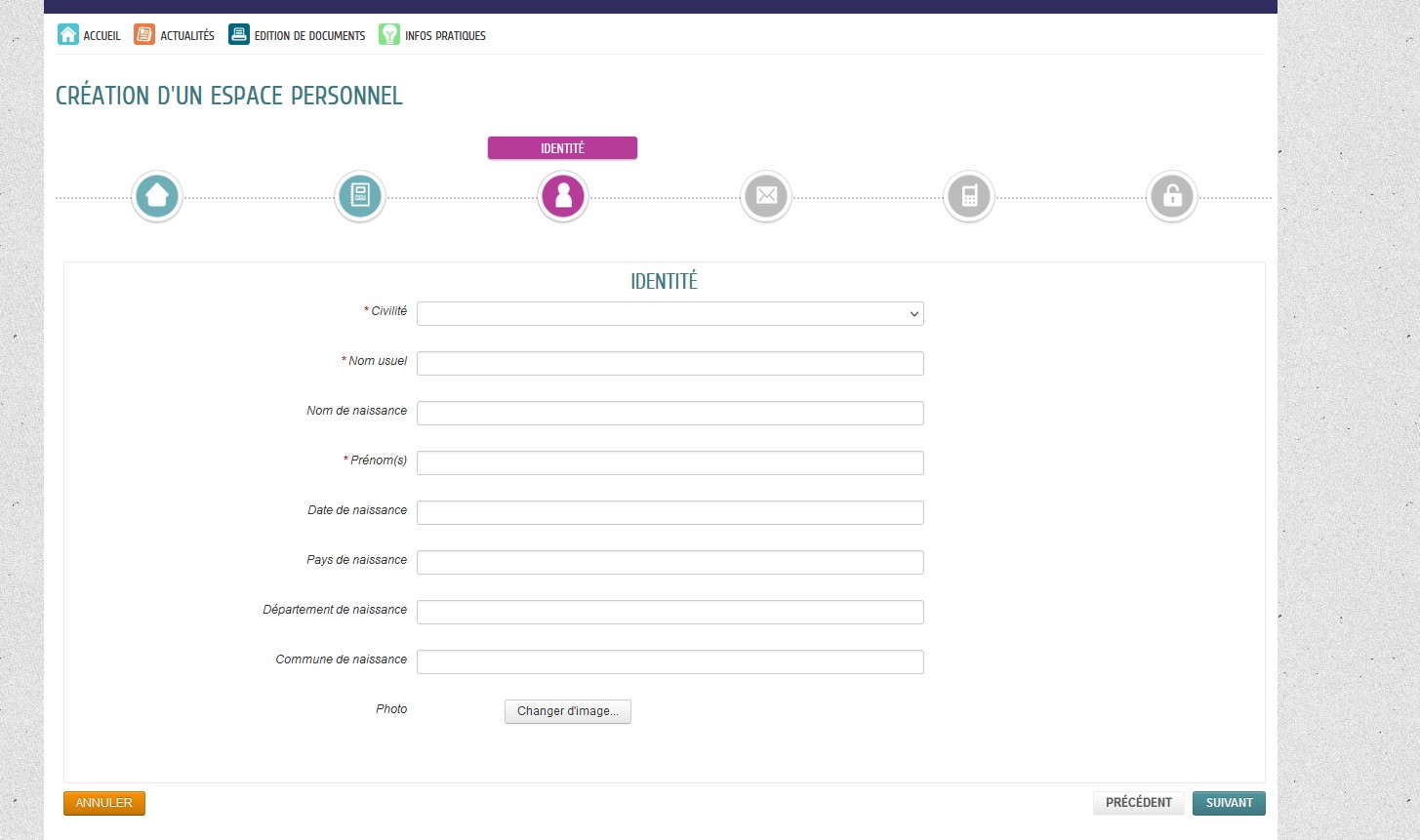 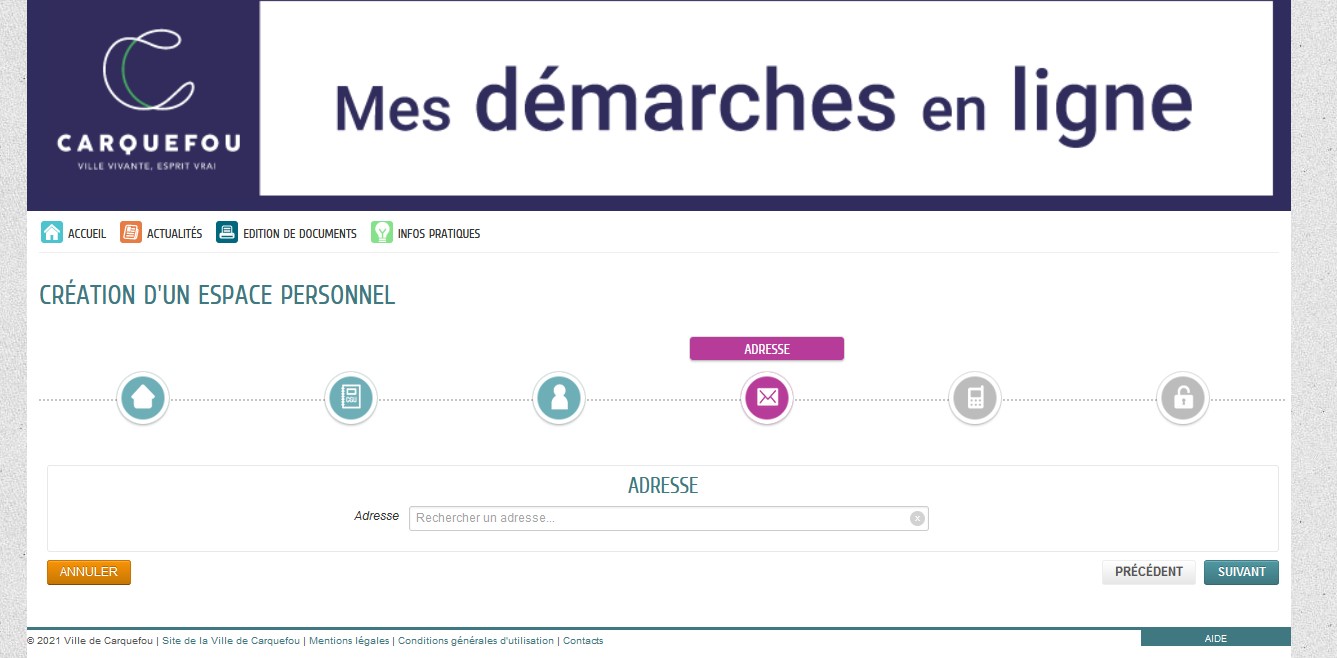 Remplir tous les champs
5
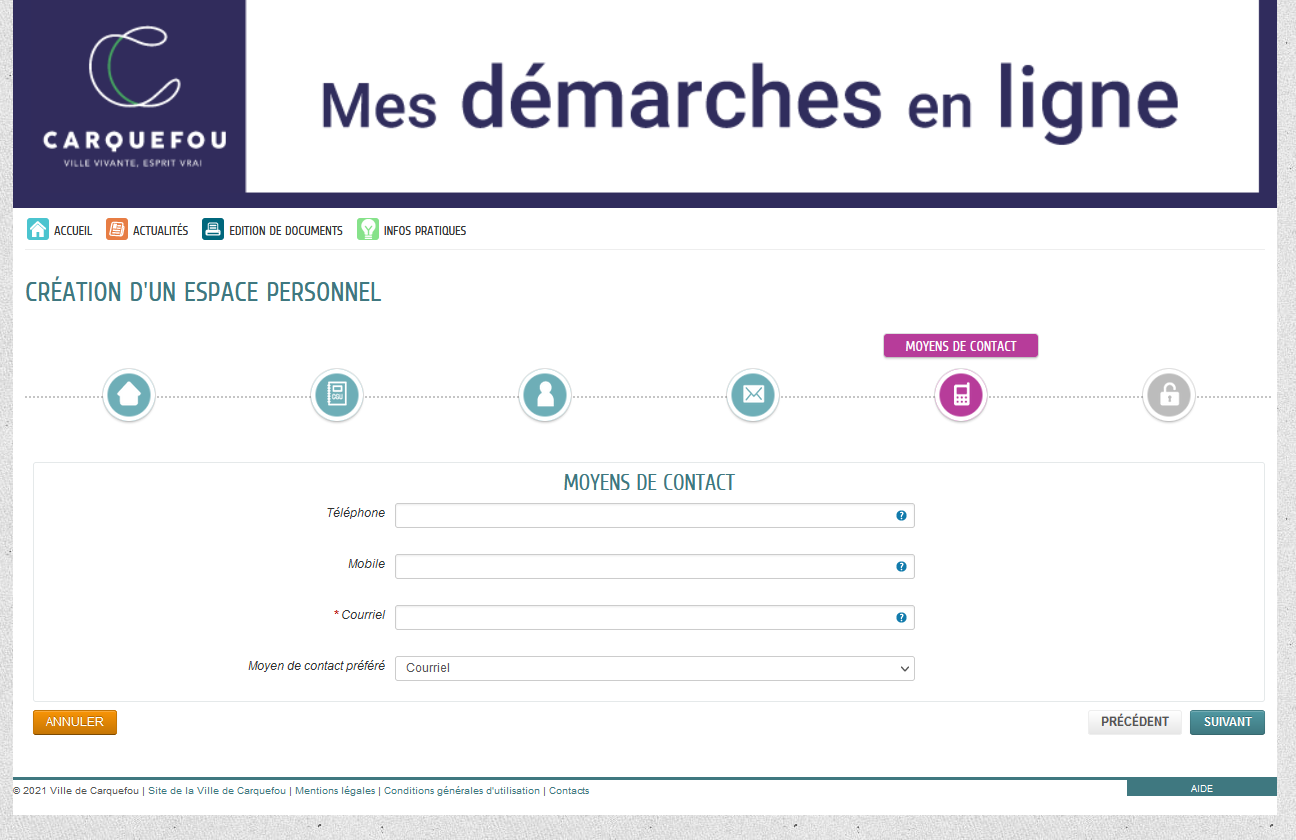 Remplir tous les champs
6
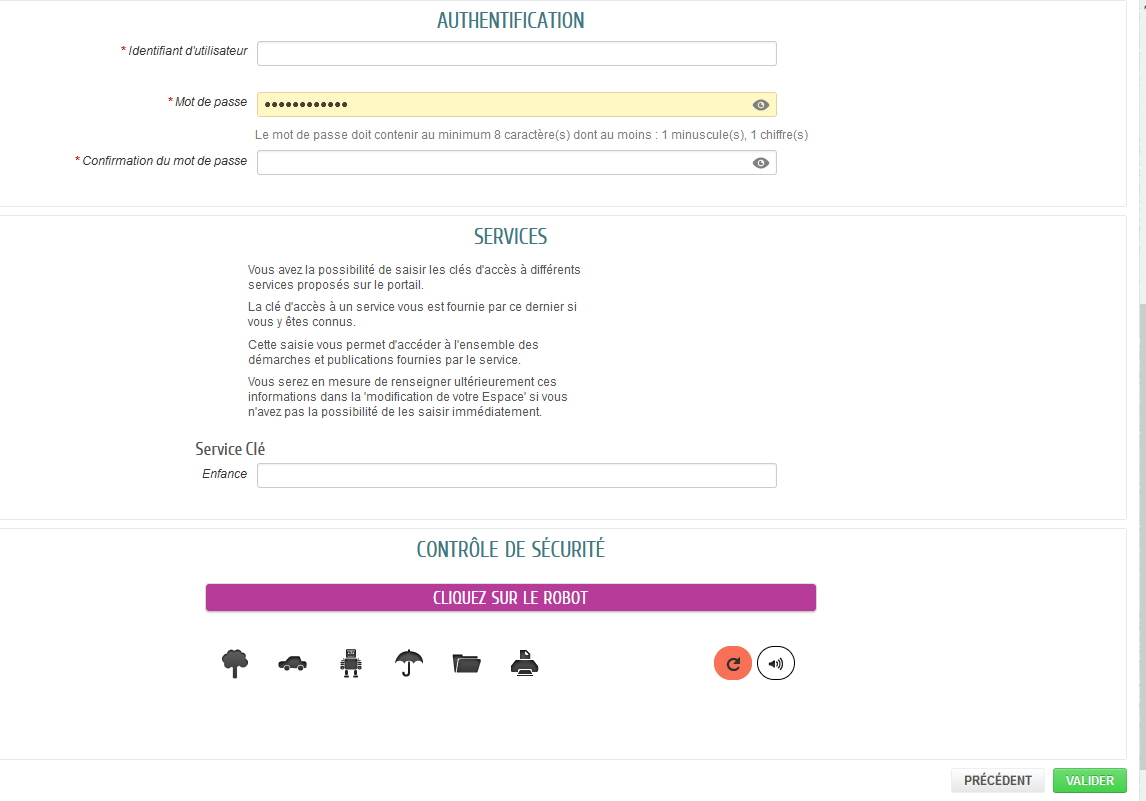 Choisir son identifiant 
et son mot de passe
IL N’Y A RIEN A REMPLIR 
DANS CETTE ZONE
Choisir l’icône demandé puis « valider »
7
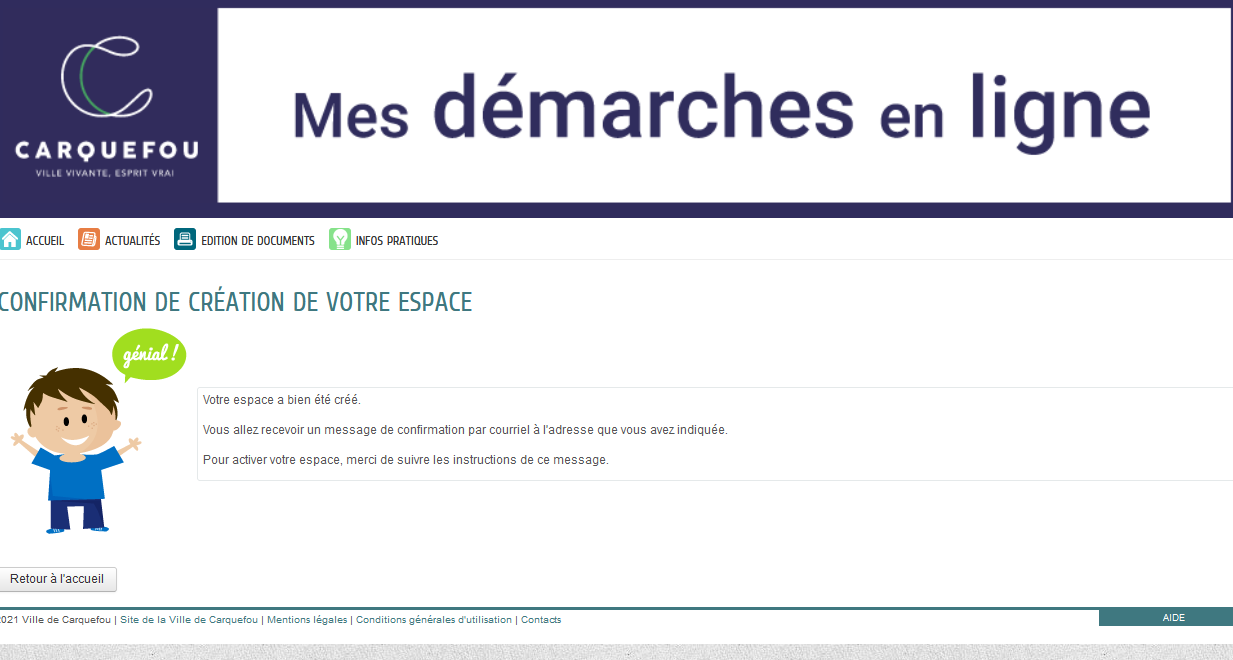 Fin de l’étape 1


8
Vous allez recevoir un mail d’activation de votre compte
Retourner dans votre espace pour créer votre entité
Etape 2
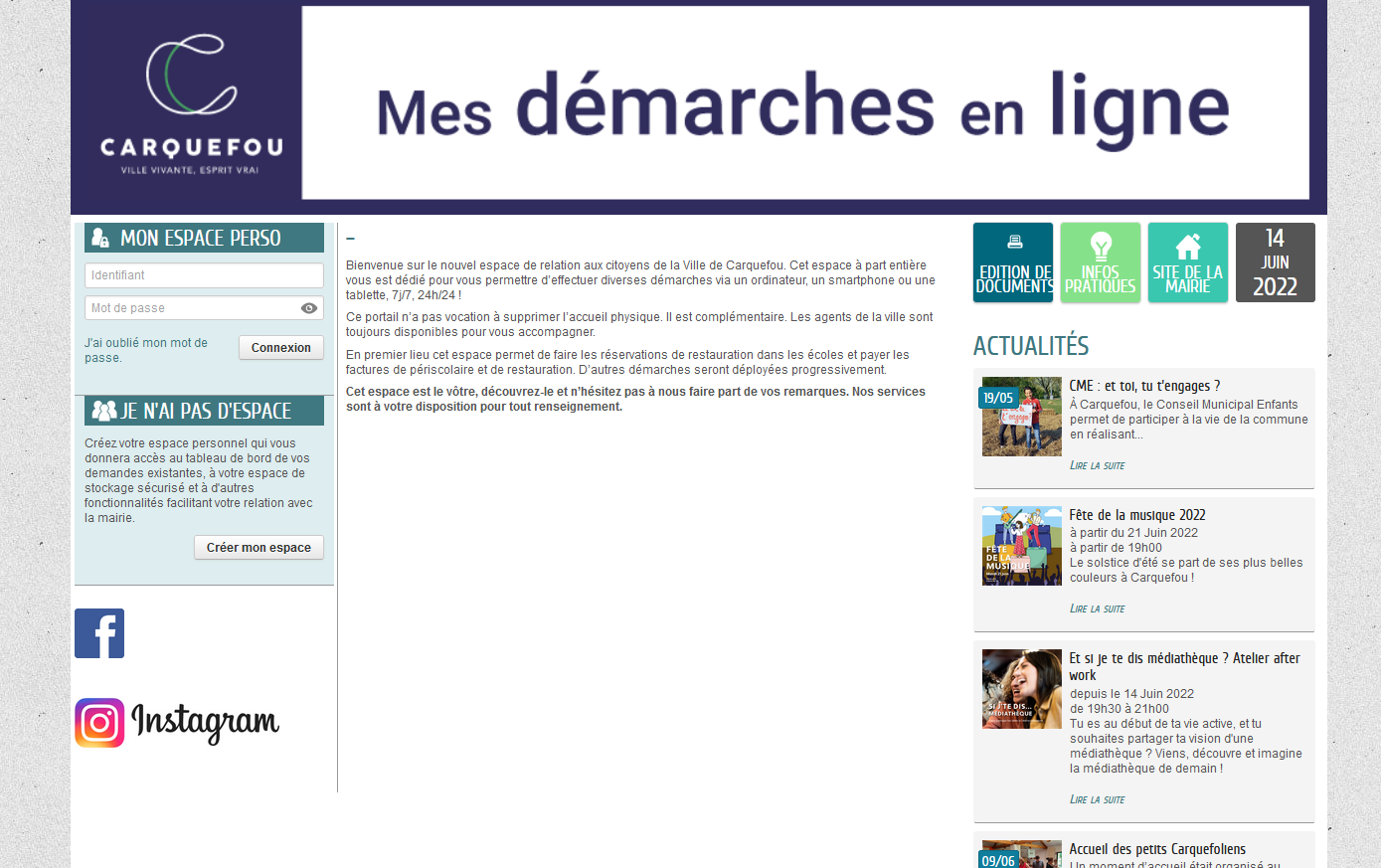 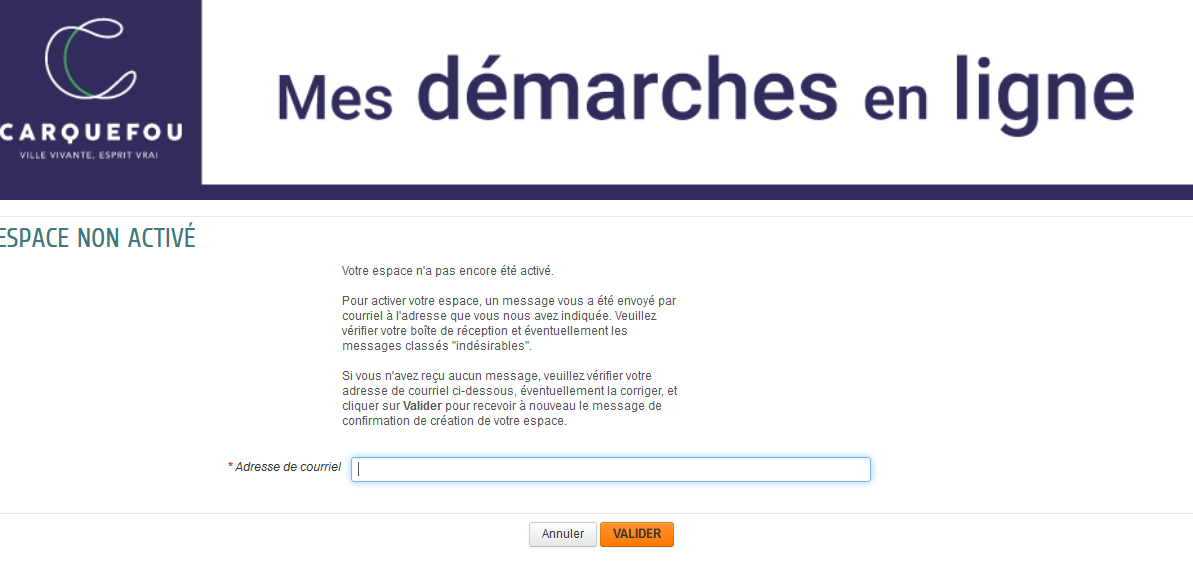 Champs à remplir avec votre identifiant 
et mot de passe choisis précédemment
Vérifiez votre adresse 
mail pré-remplie
9
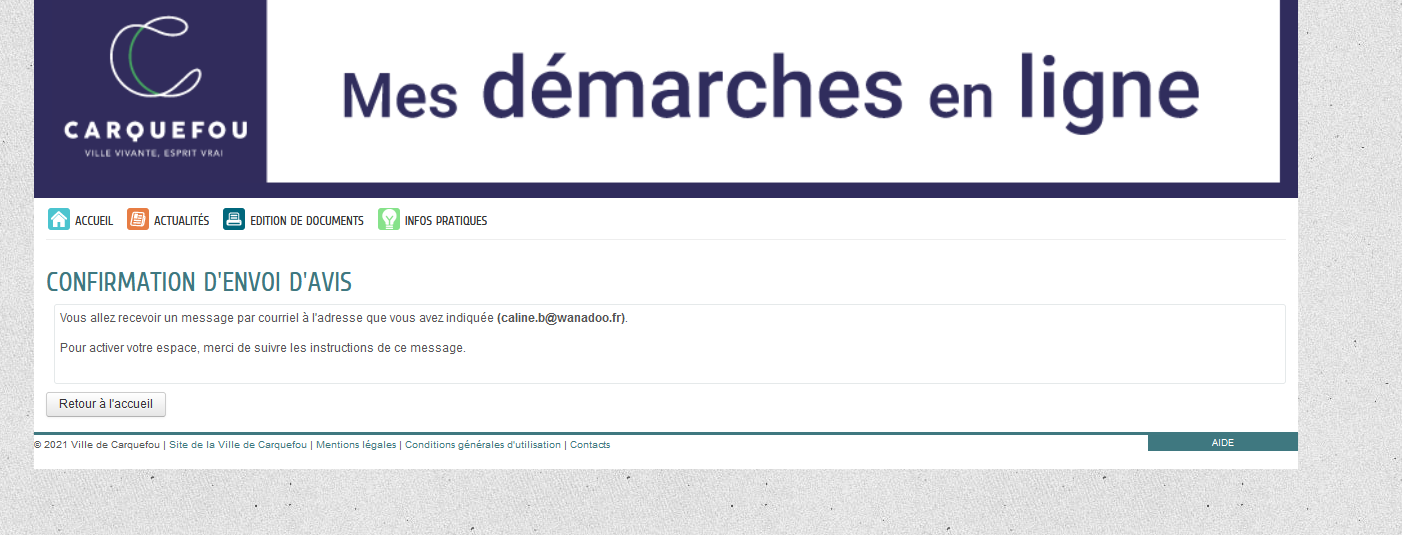 Retourner à l’accueil et déconnectez-vous
Vous recevrez un mail d’activation de votre compte.
10
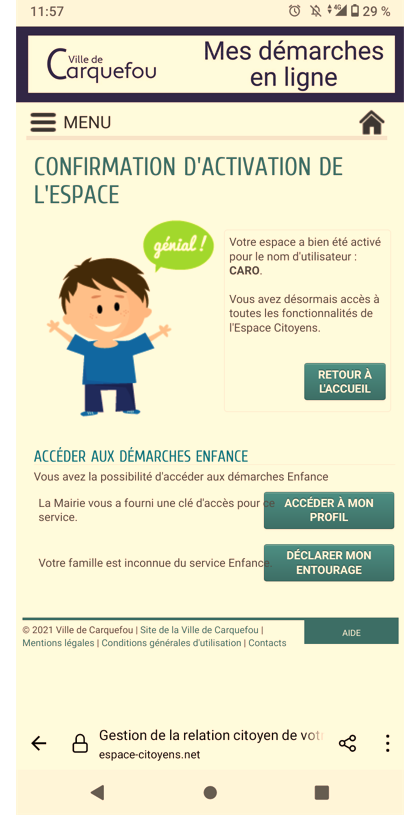 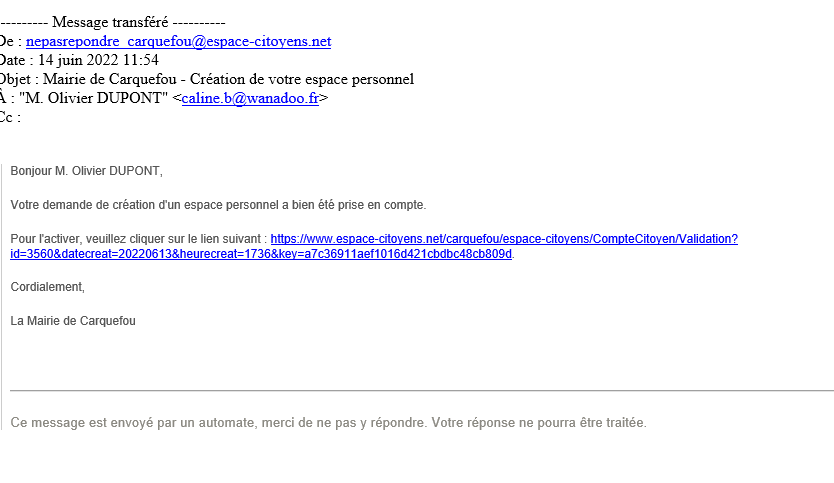 Cliquer sur le lien
11
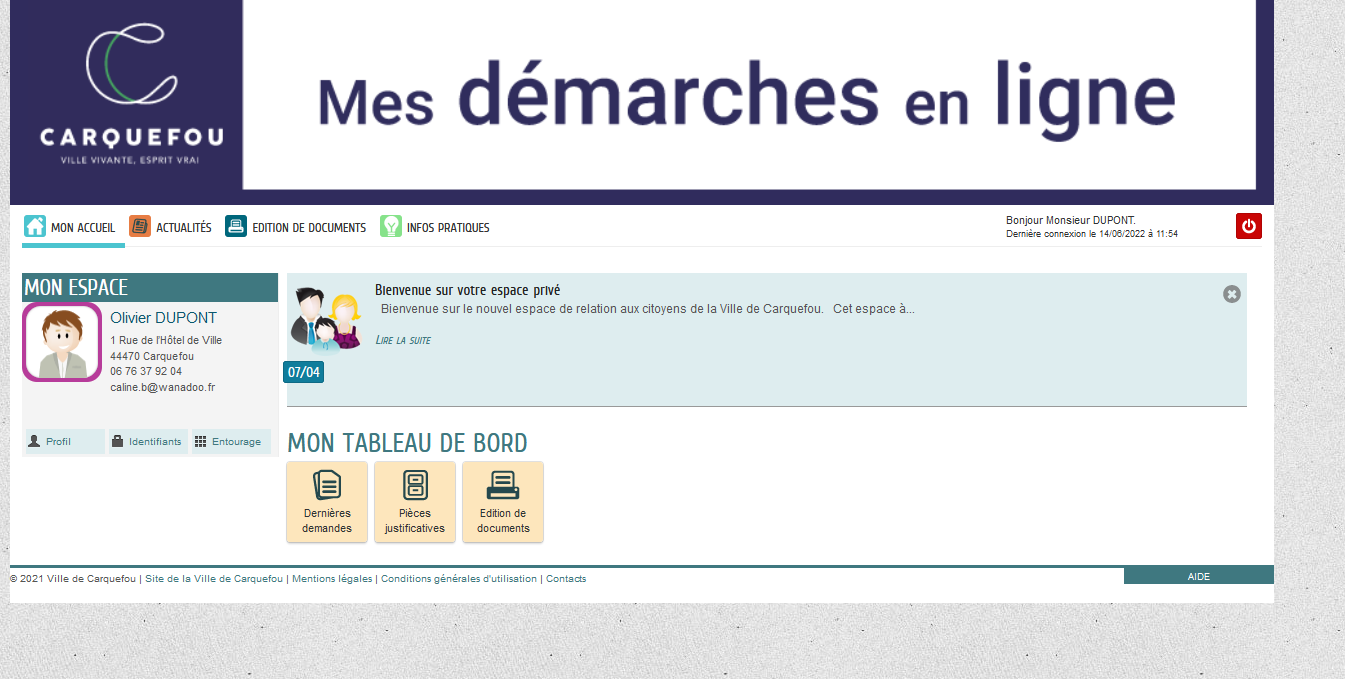 12
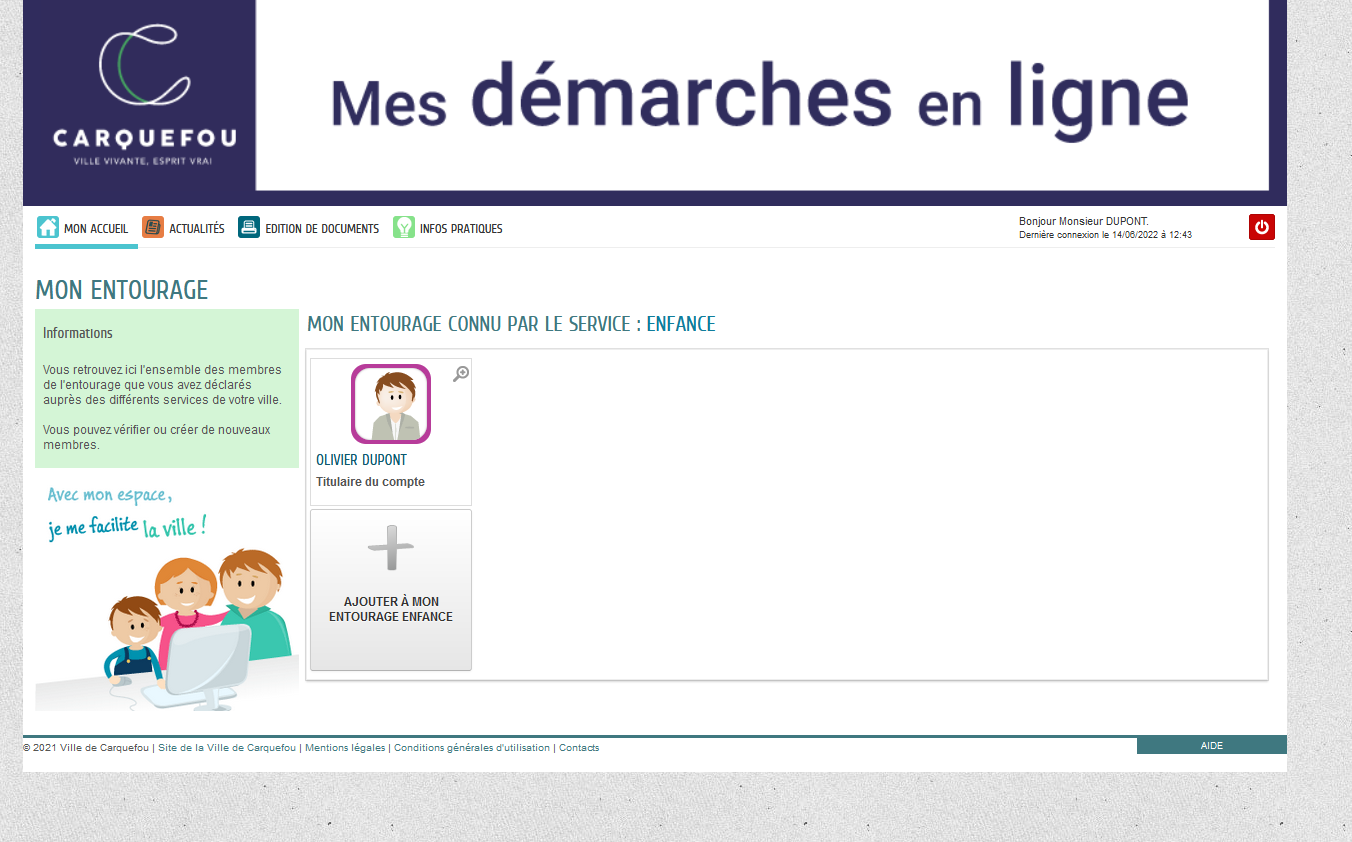 13
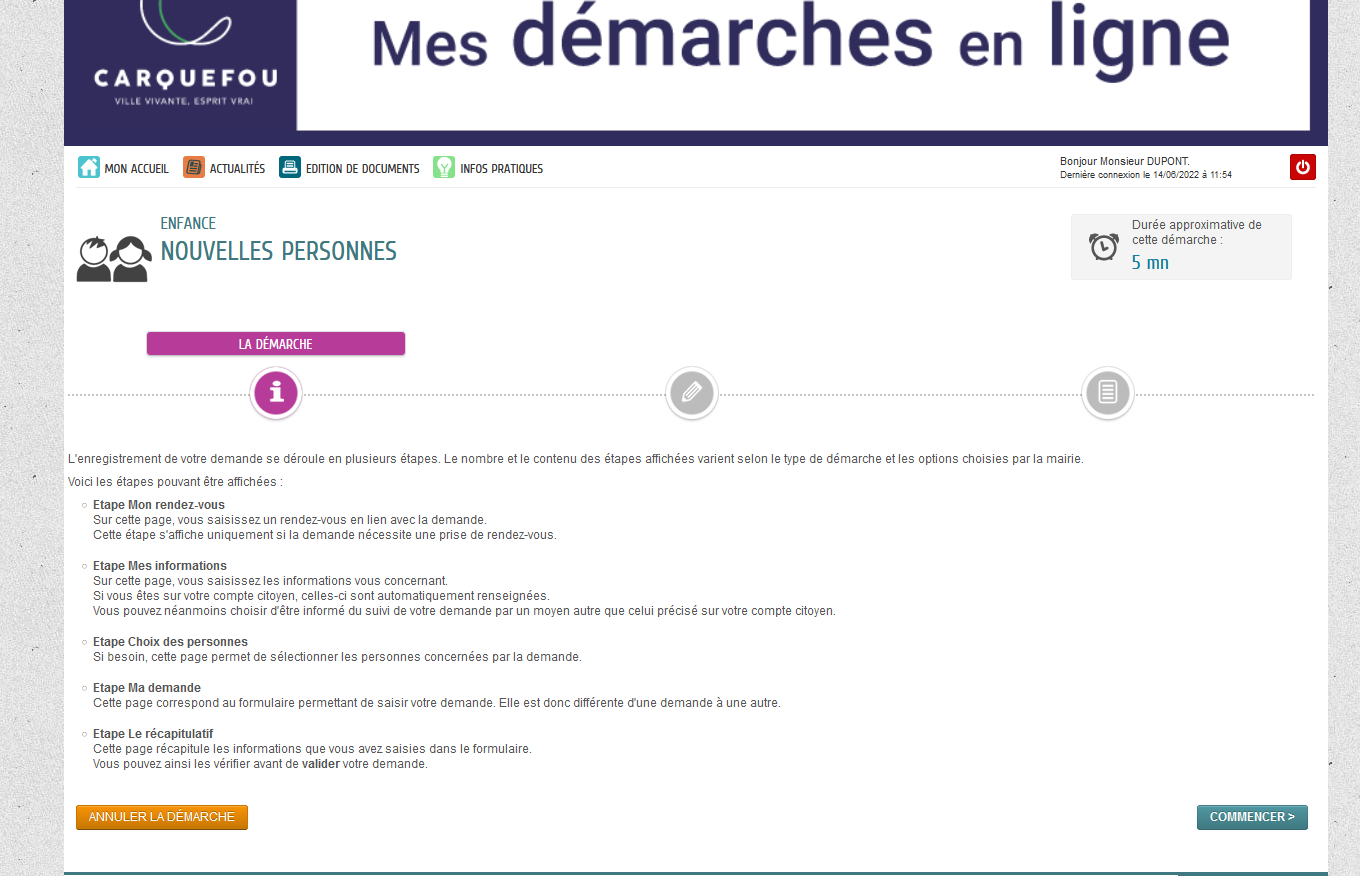 14
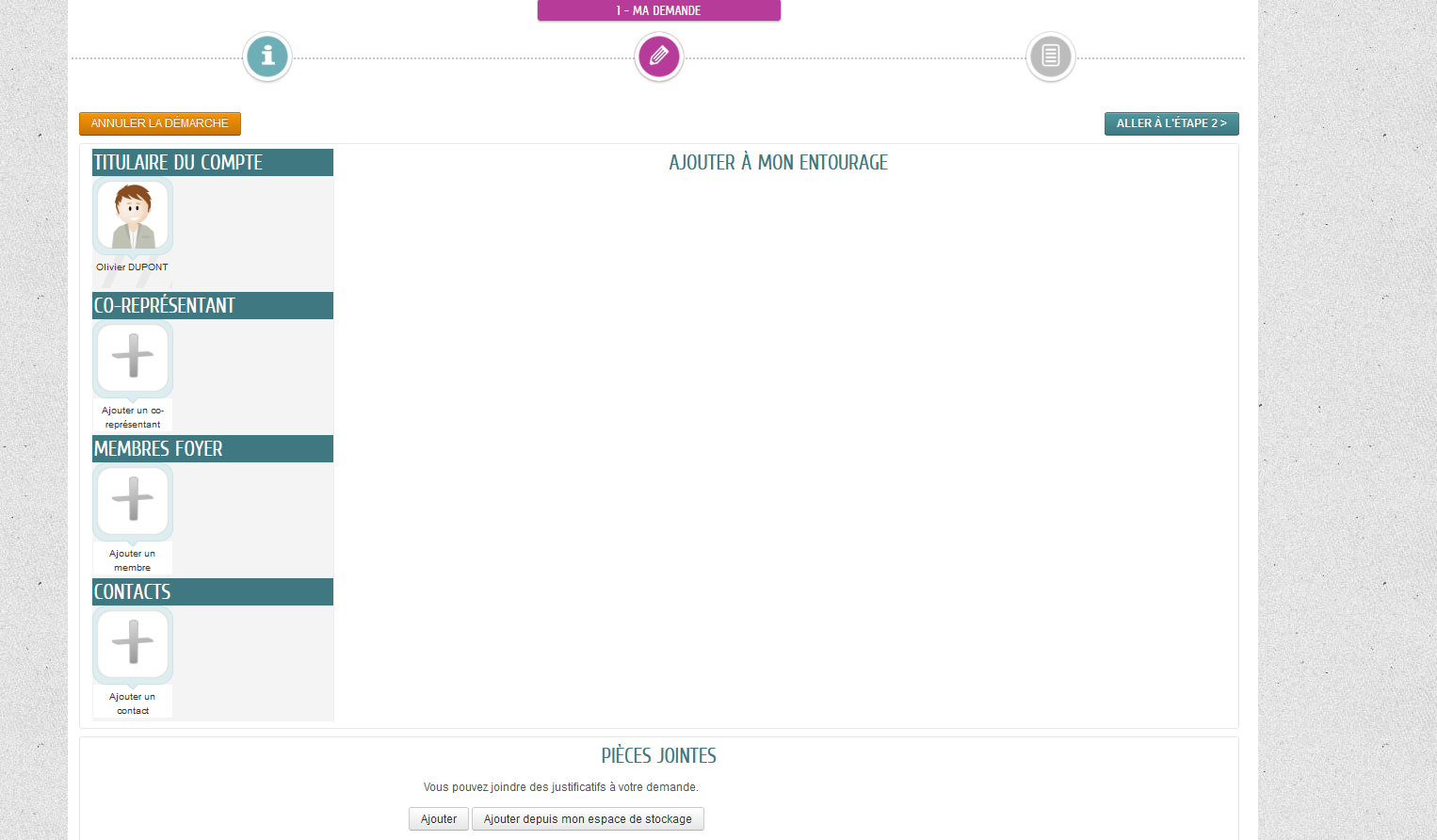 Remplir le deuxième parent(non obligatoire)
15
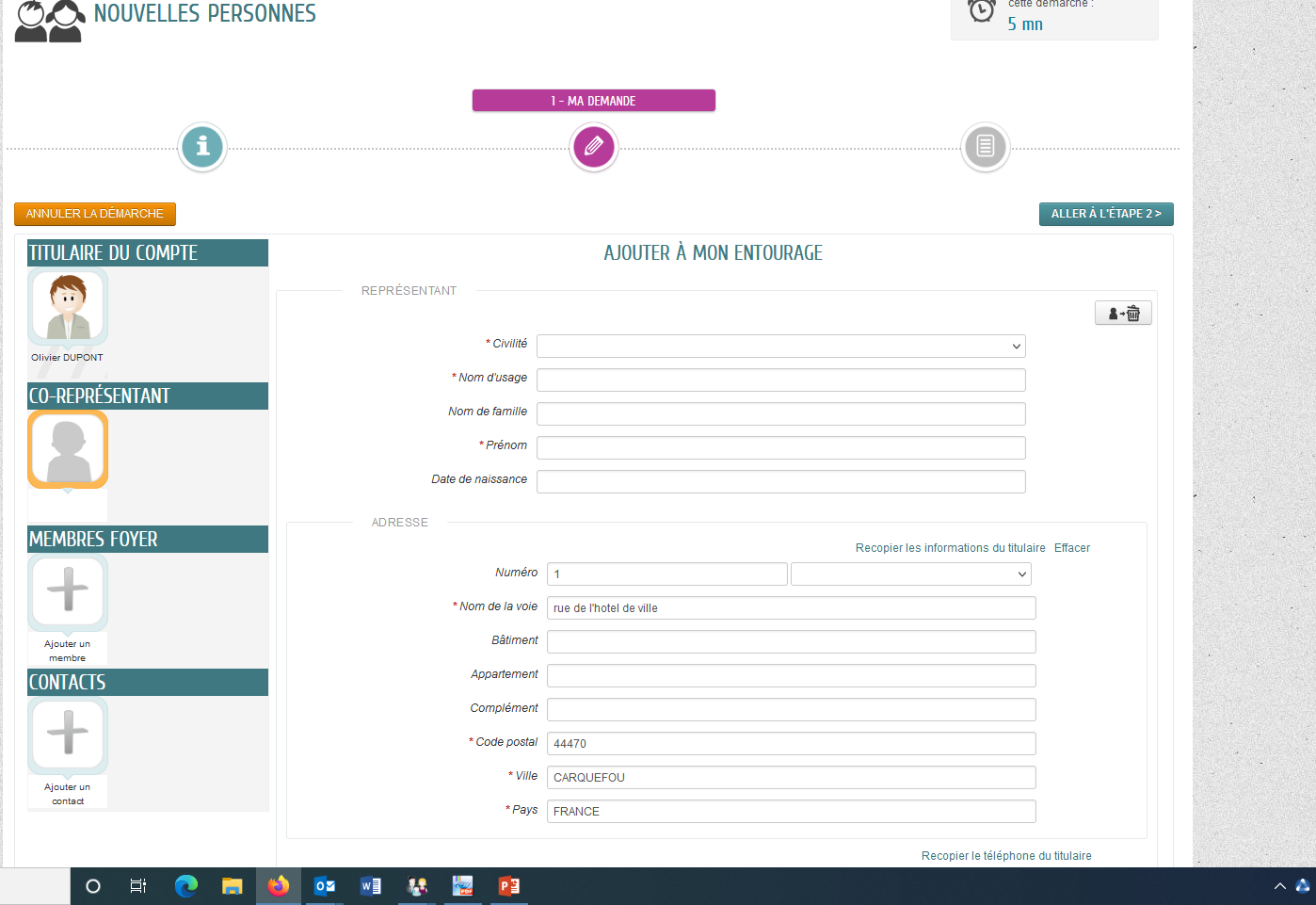 Remplir les civilités
16
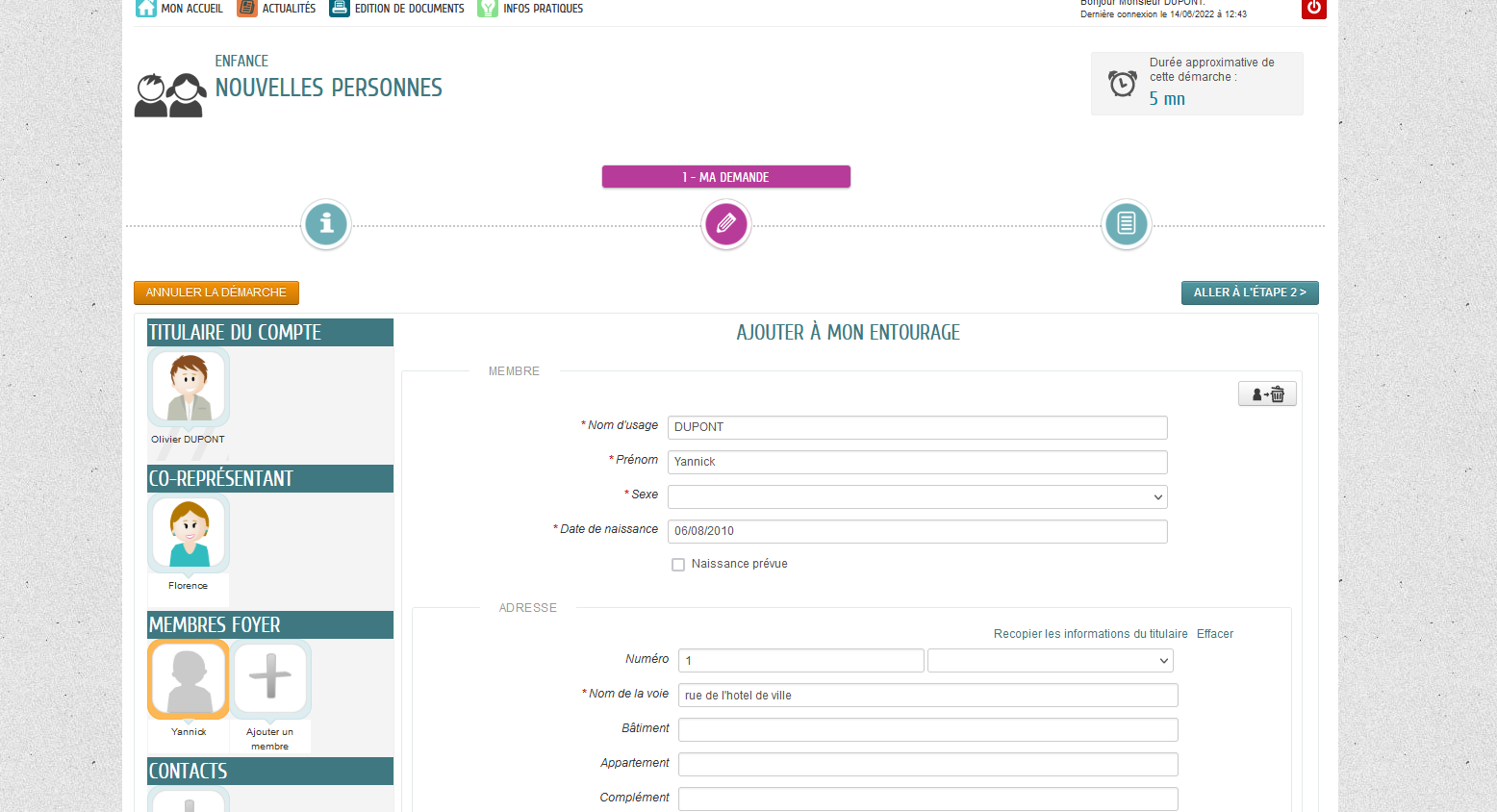 Remplir leur civilité
Ajouter vos enfants
17
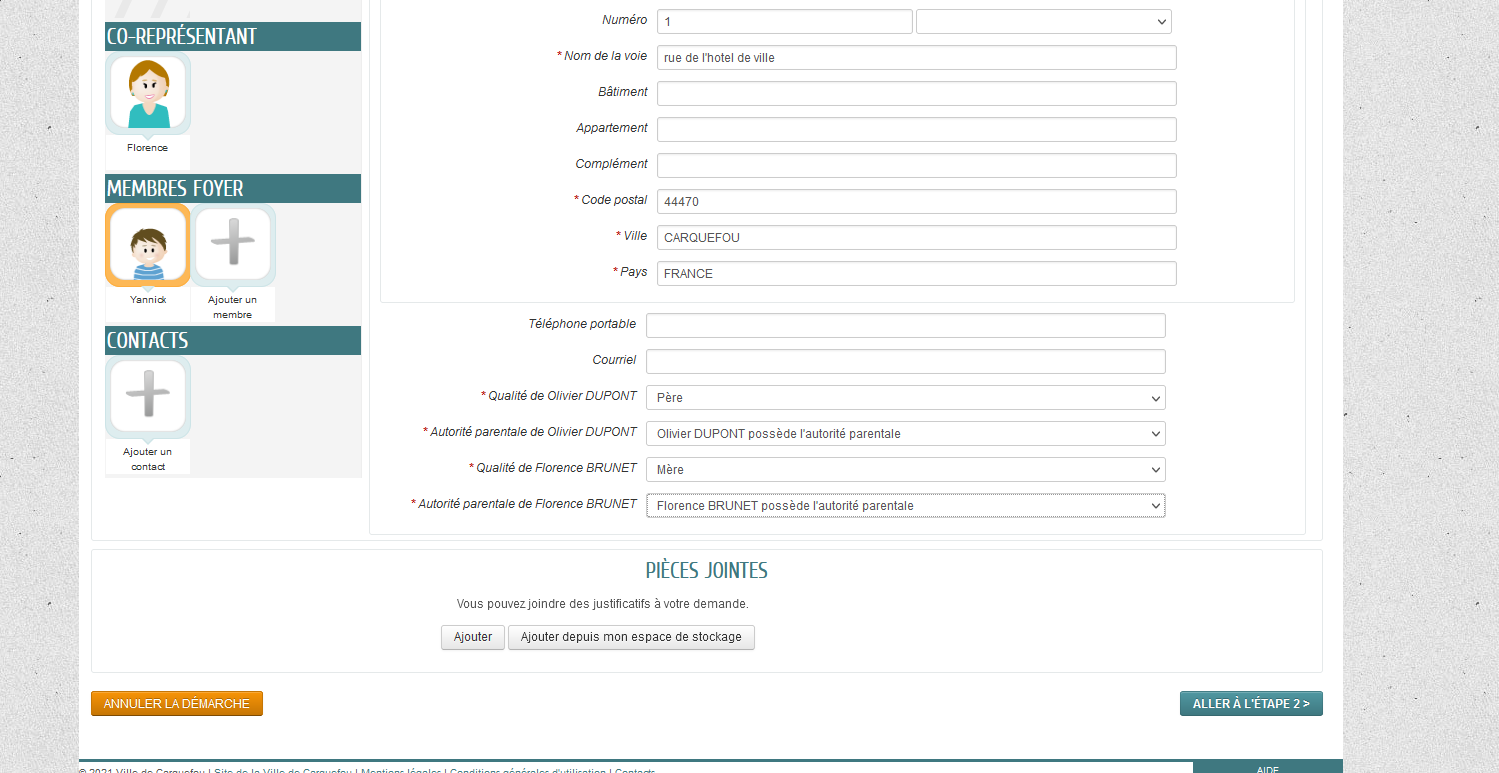 18
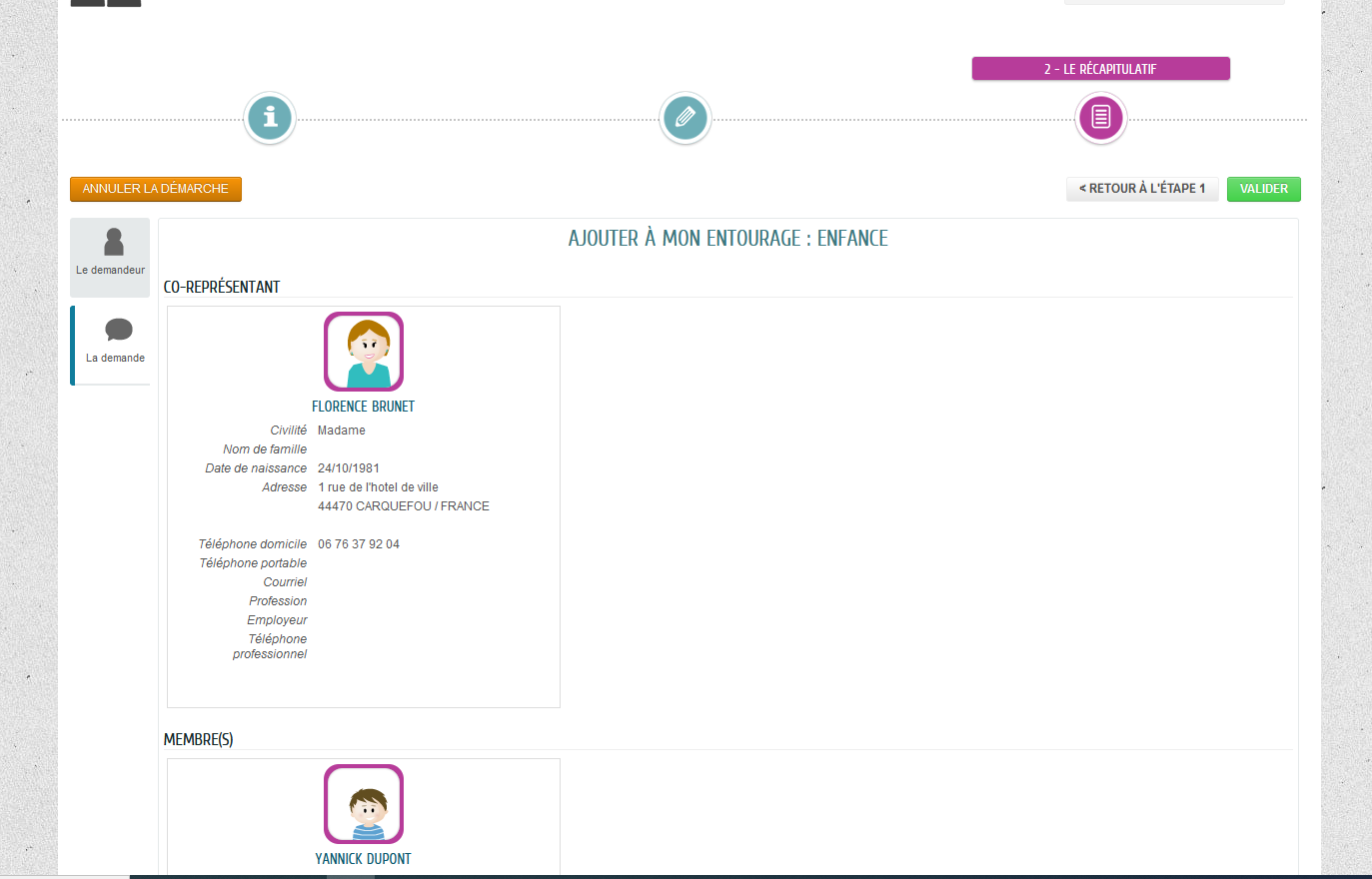 19
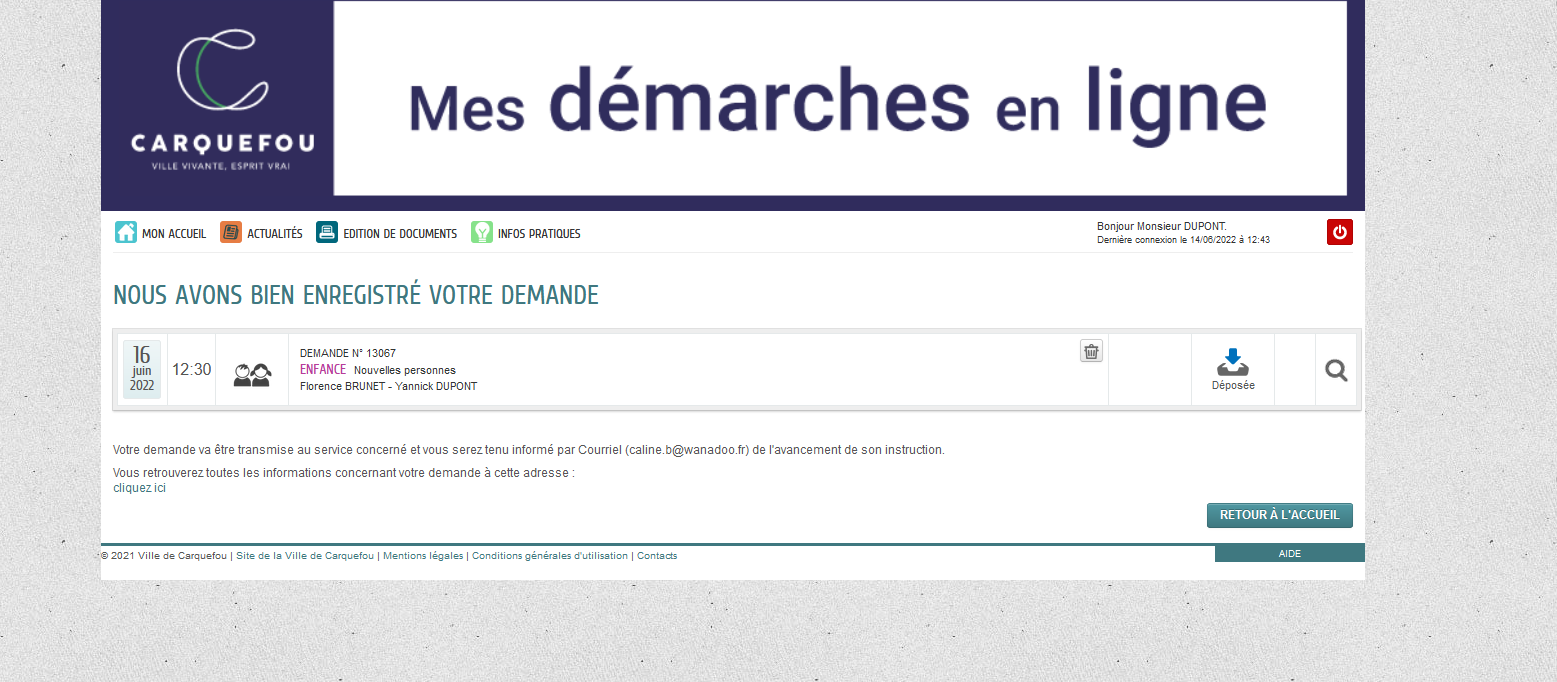 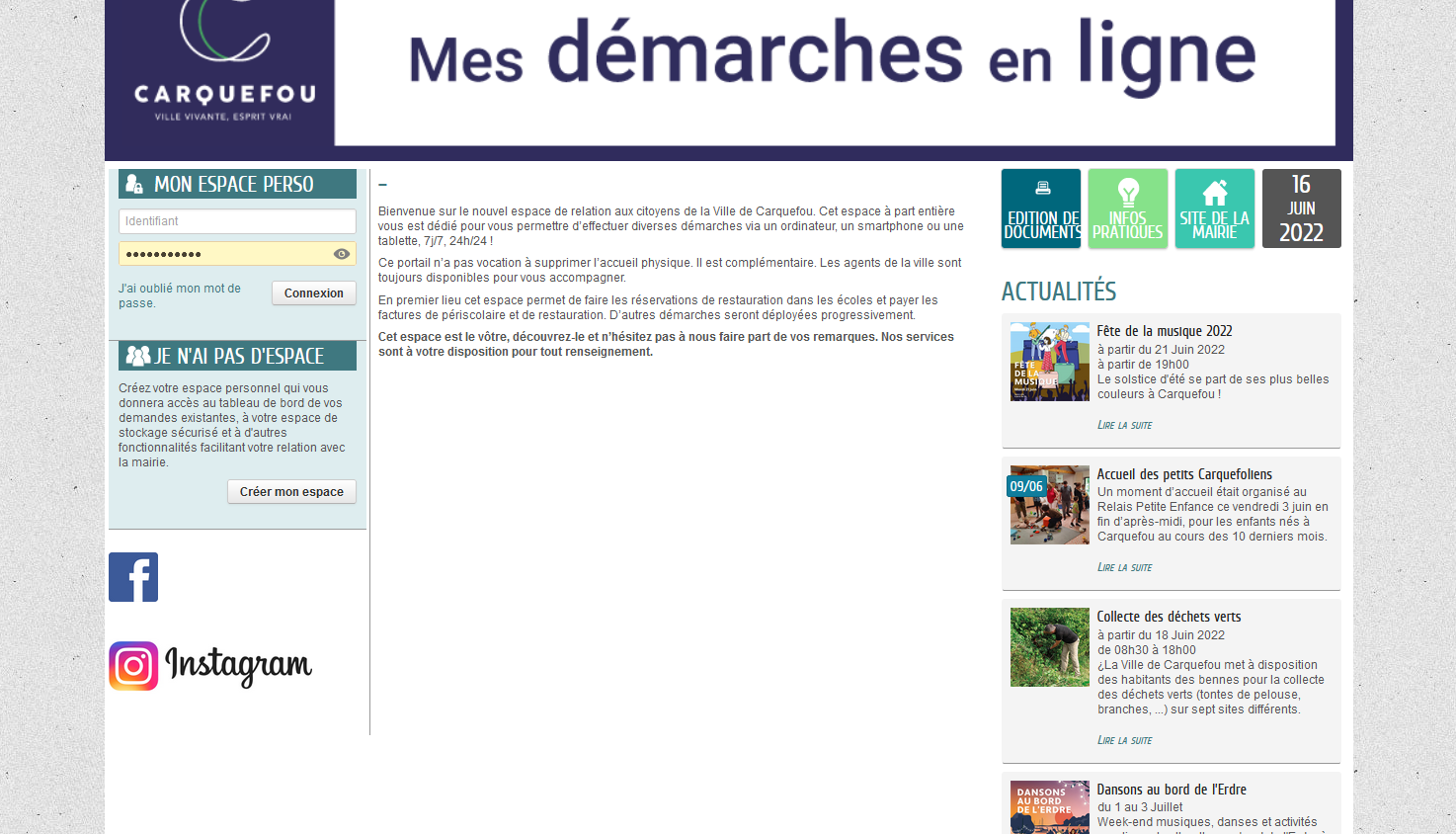 Fin de l’étape 2
20
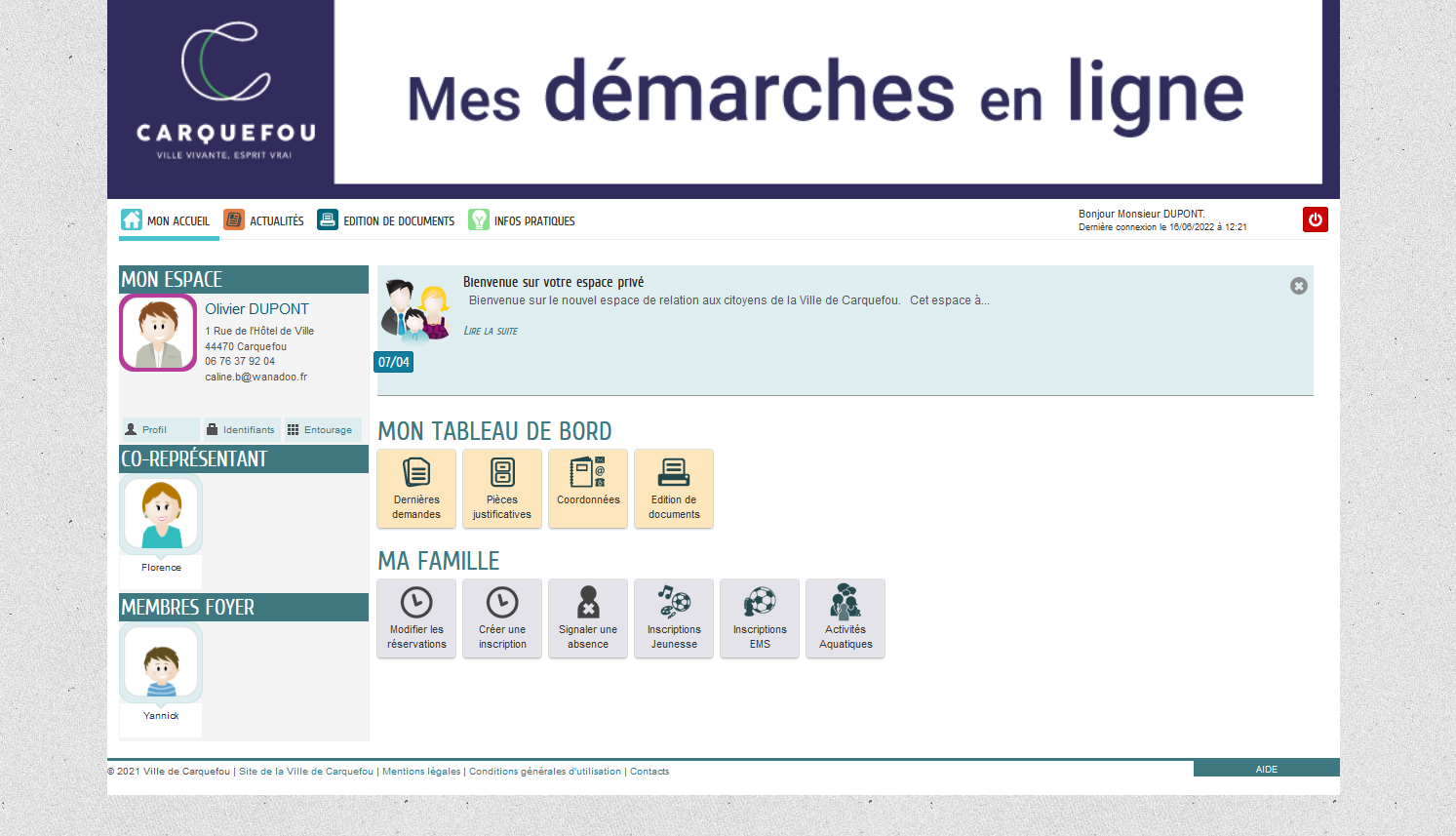 Cours et activités adultes, bébés nageurs
Ecole Municipale des Sports :
Ecole de natation, jardin aquatique Multi sports
21
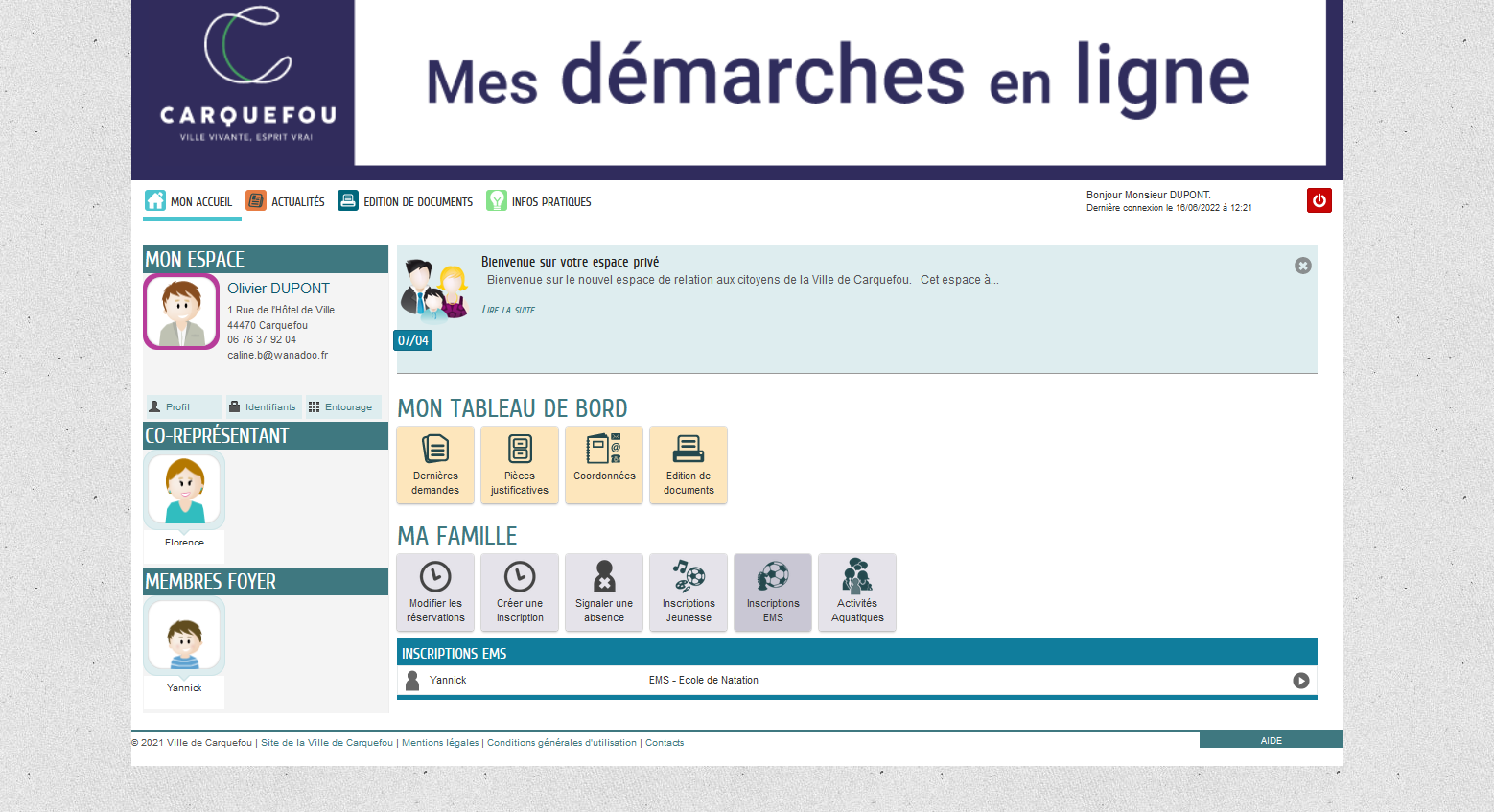 Sélectionner
 le cours ou l’activité choisi
22
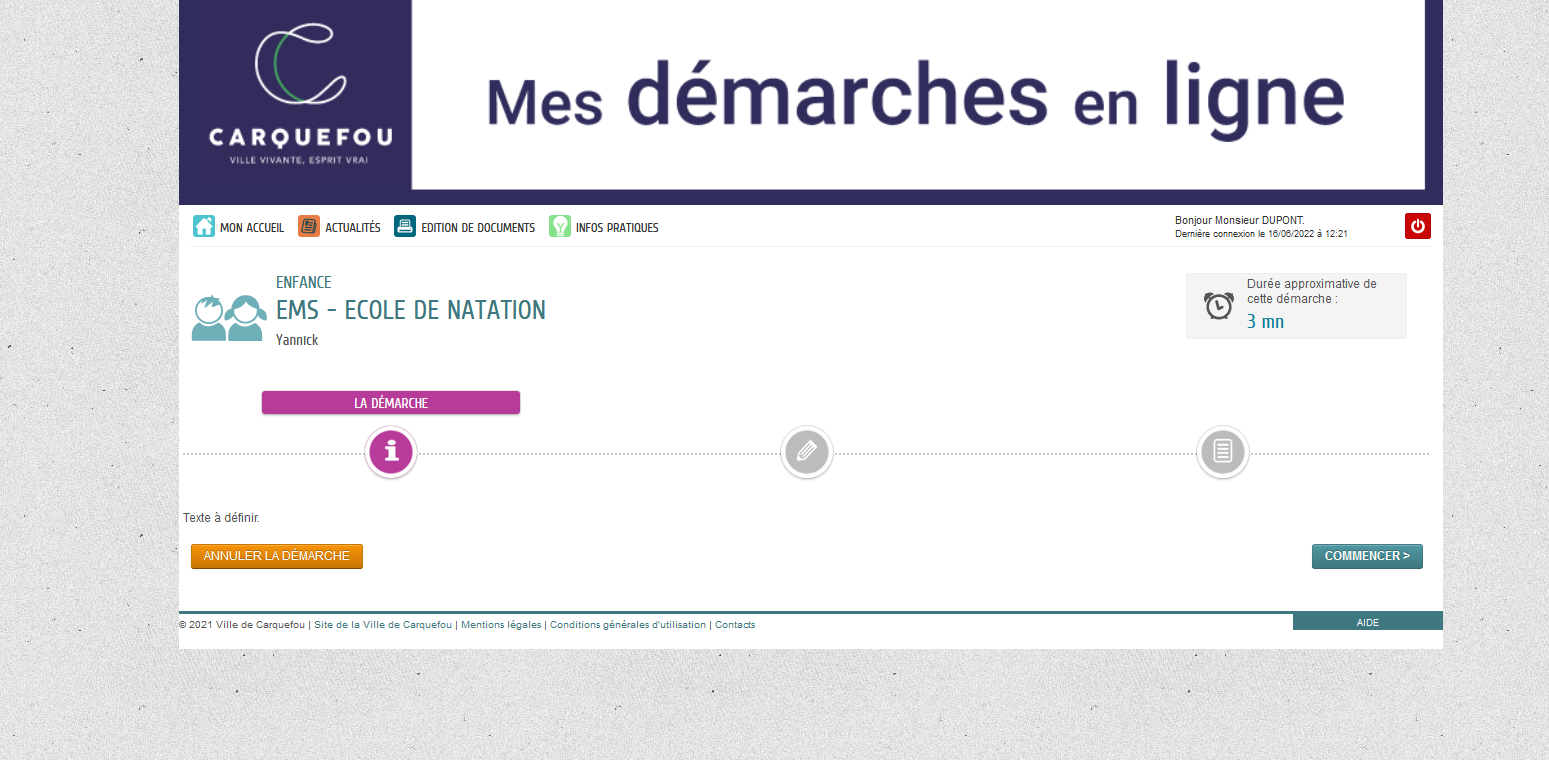 23
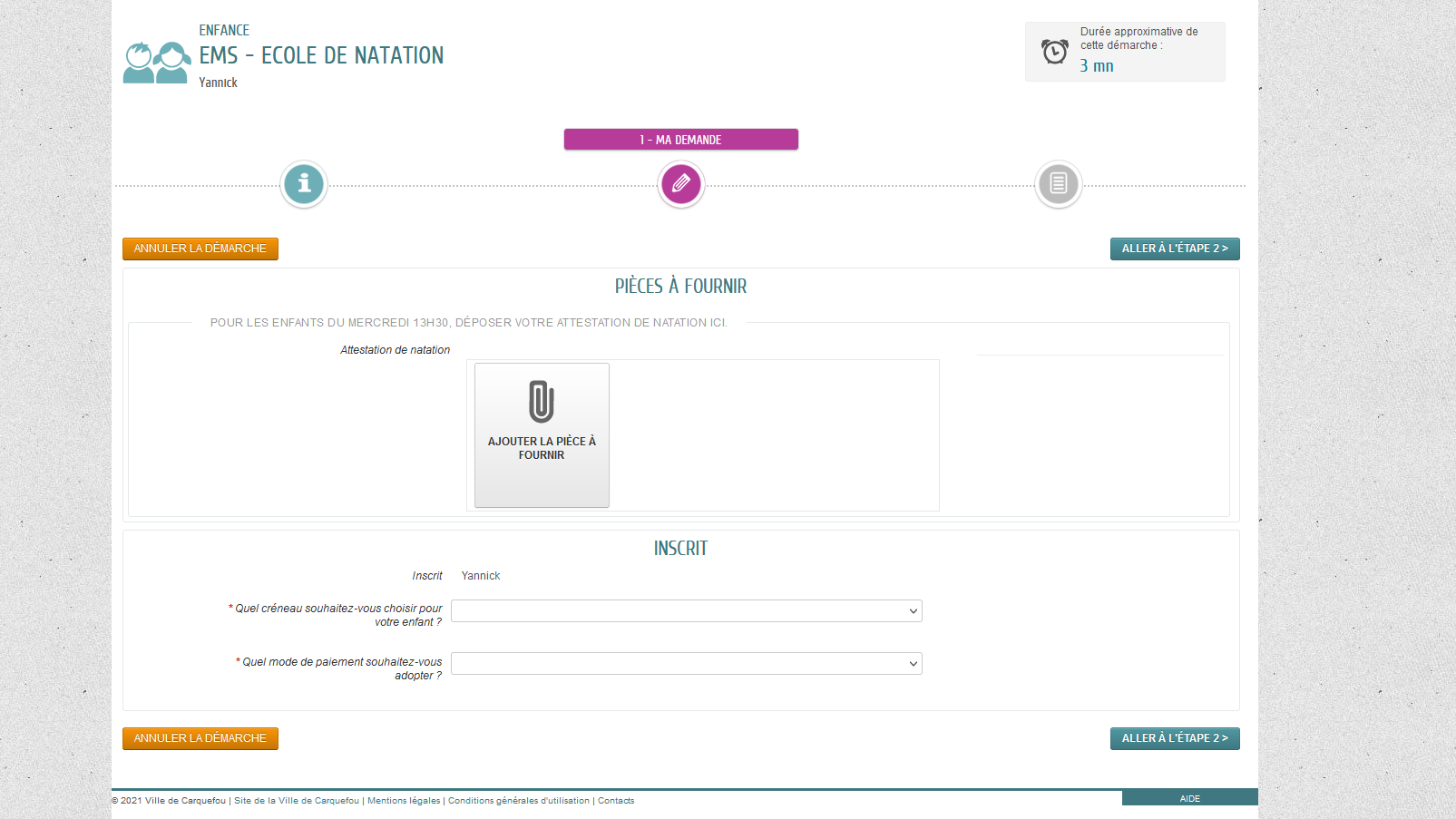 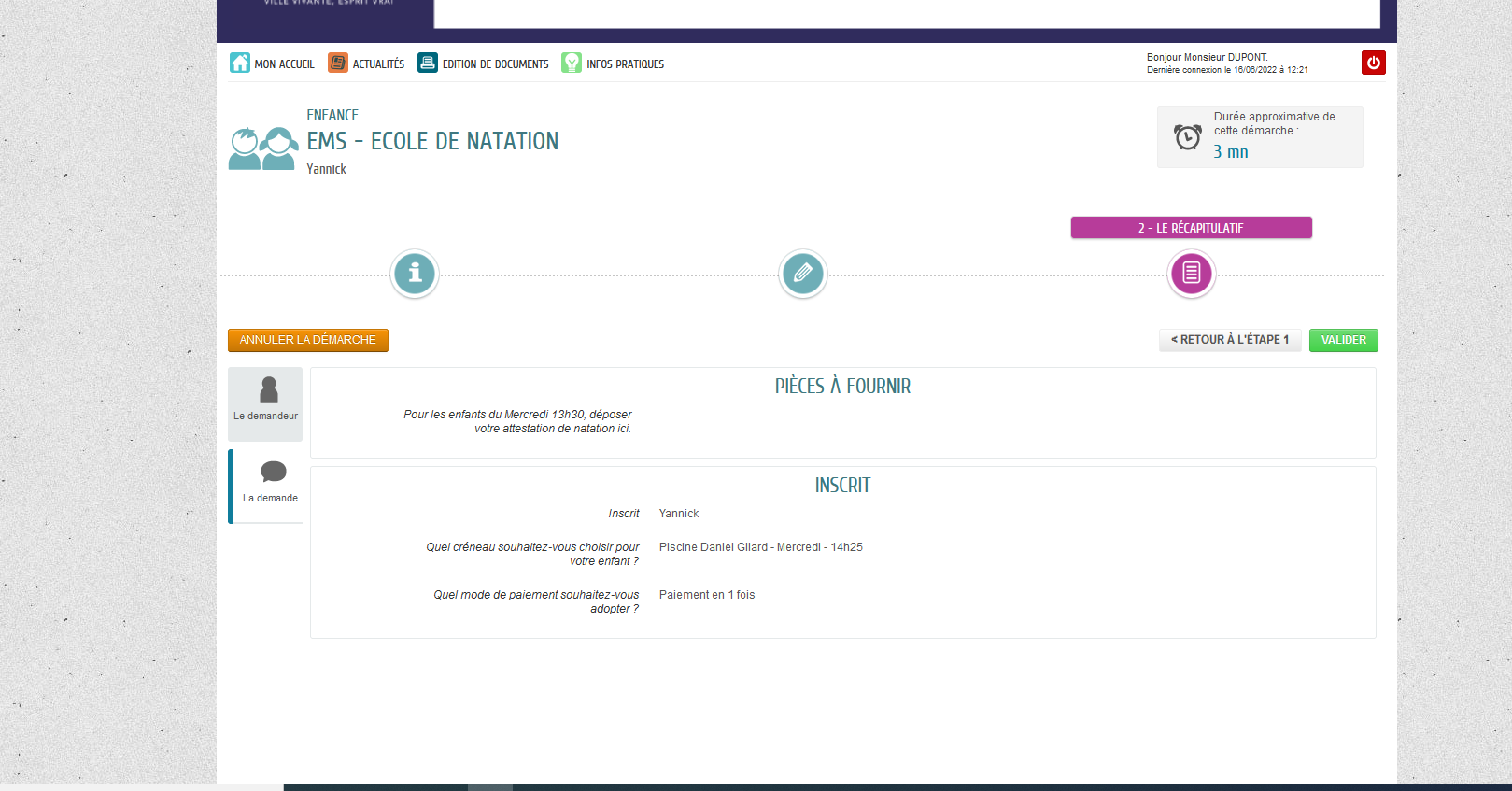 Le récapitulatif s’affiche
Choisir le créneau et le mode de paiement
Le paiement n’aura lieu 
qu’après le premier cours
24
Le récapitulatif s’affiche
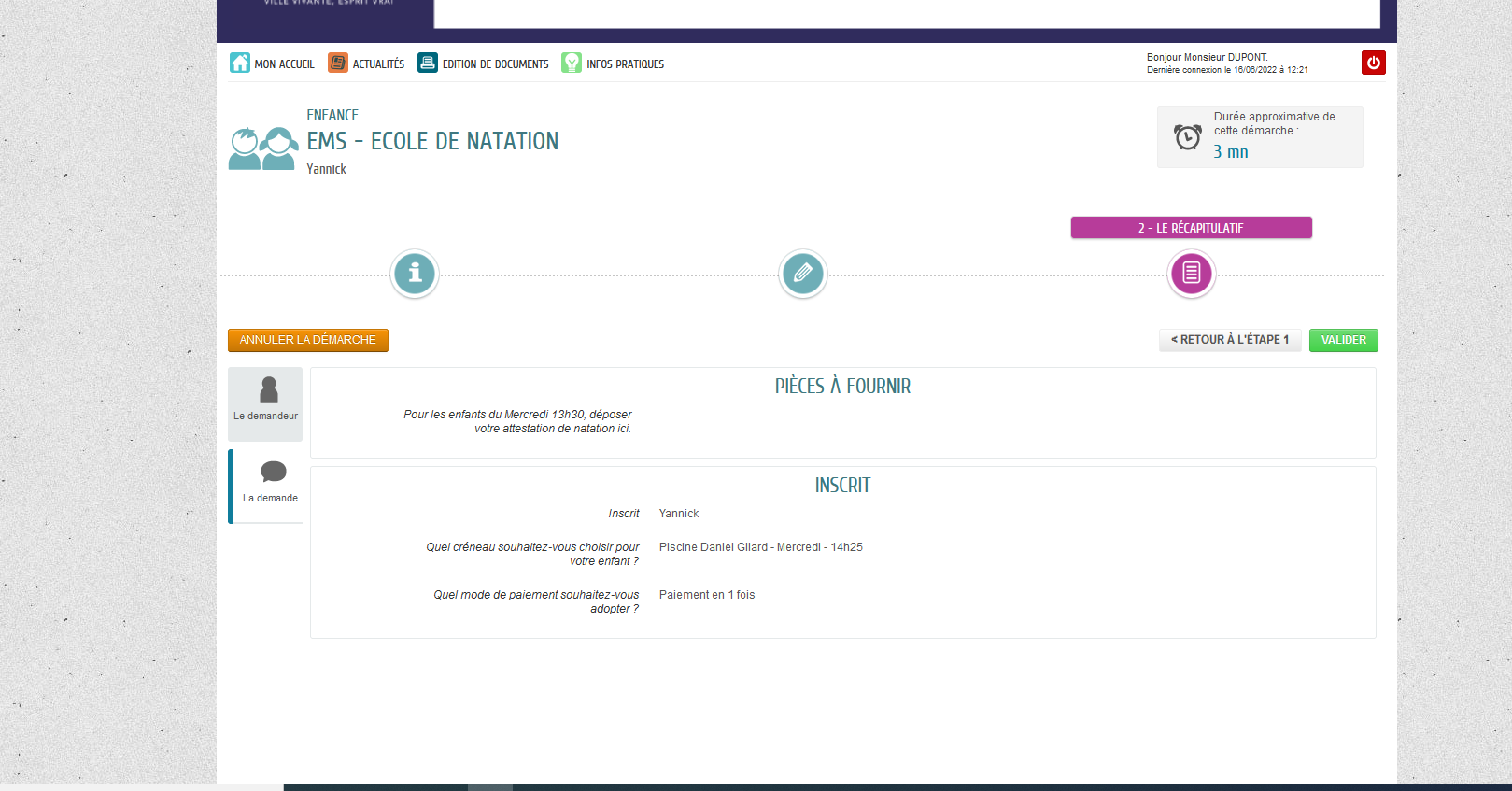 25
Votre inscription est prise en compte et va être traitée par le service
Vous pouvez vous déconnecter
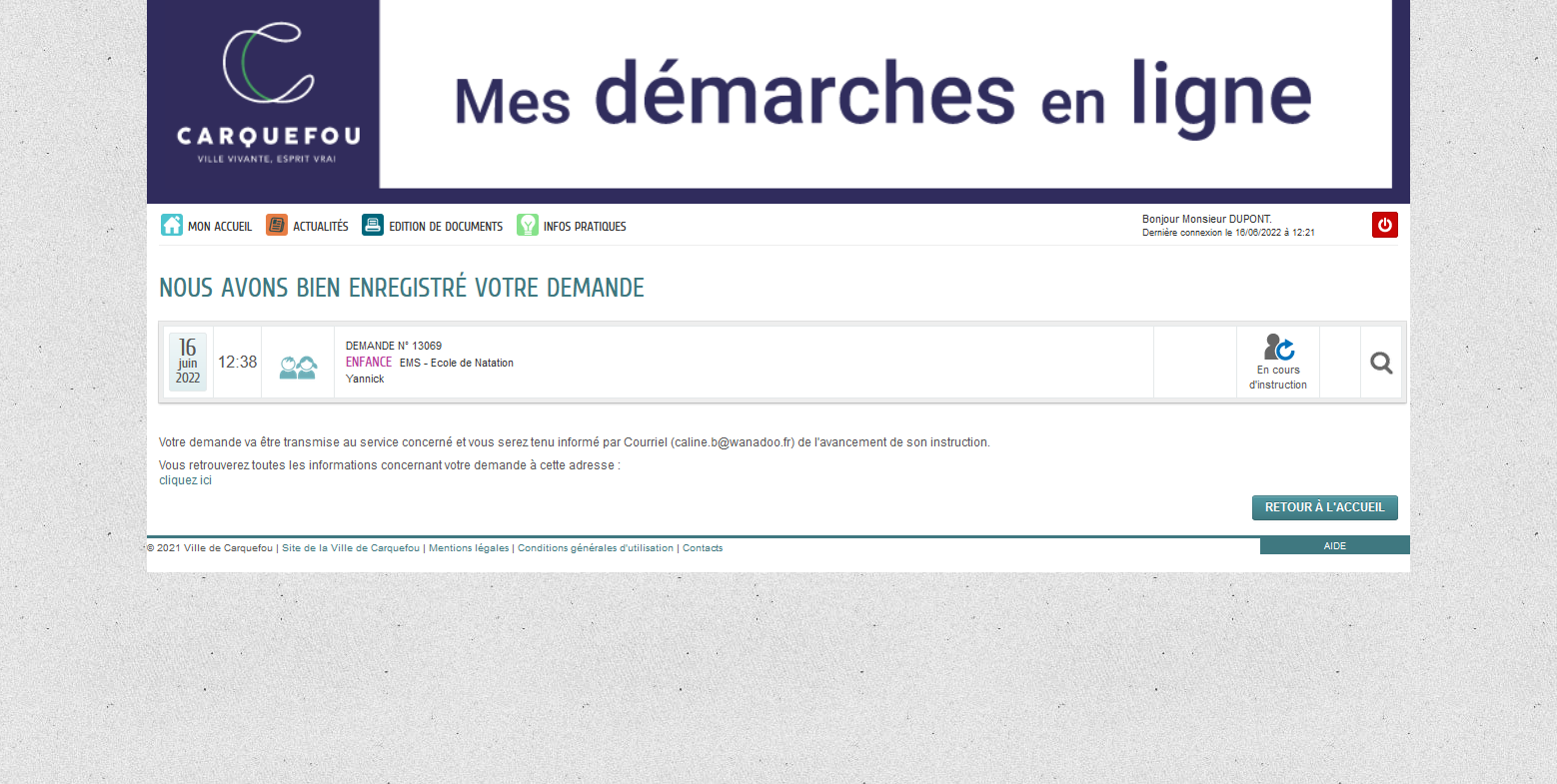 26